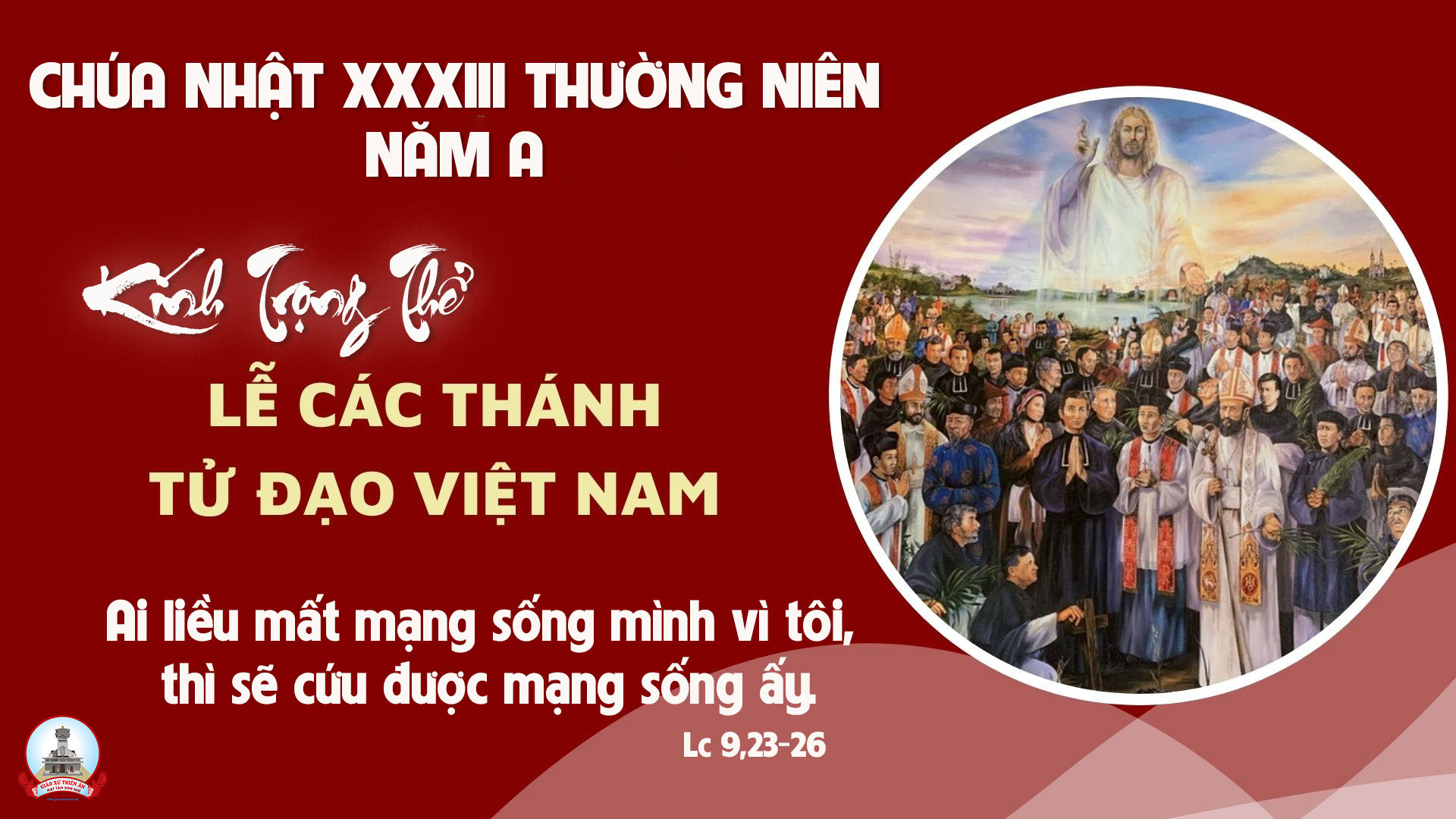 Tập Hát Cộng Đoàn
Đk: Ai nghẹn ngào ra đi gieo giống mùa gặt mai sau khấp khởi mừng.
Tk1: Từ Si-on khi được Chúa dẫn về, ta ngỡ ngàng tựa trong giấc mơ, tiếng cười rộn rã đôi môi, lời hoan ca vang rền cửa miệng.
Đk: Ai nghẹn ngào ra đi gieo giống mùa gặt mai sau khấp khởi mừng.
Allêluia-Allêluia
Phúc cho ai bị bách hại vì chính đạo, vì Nước Trời là của họ. 
						Allêluia
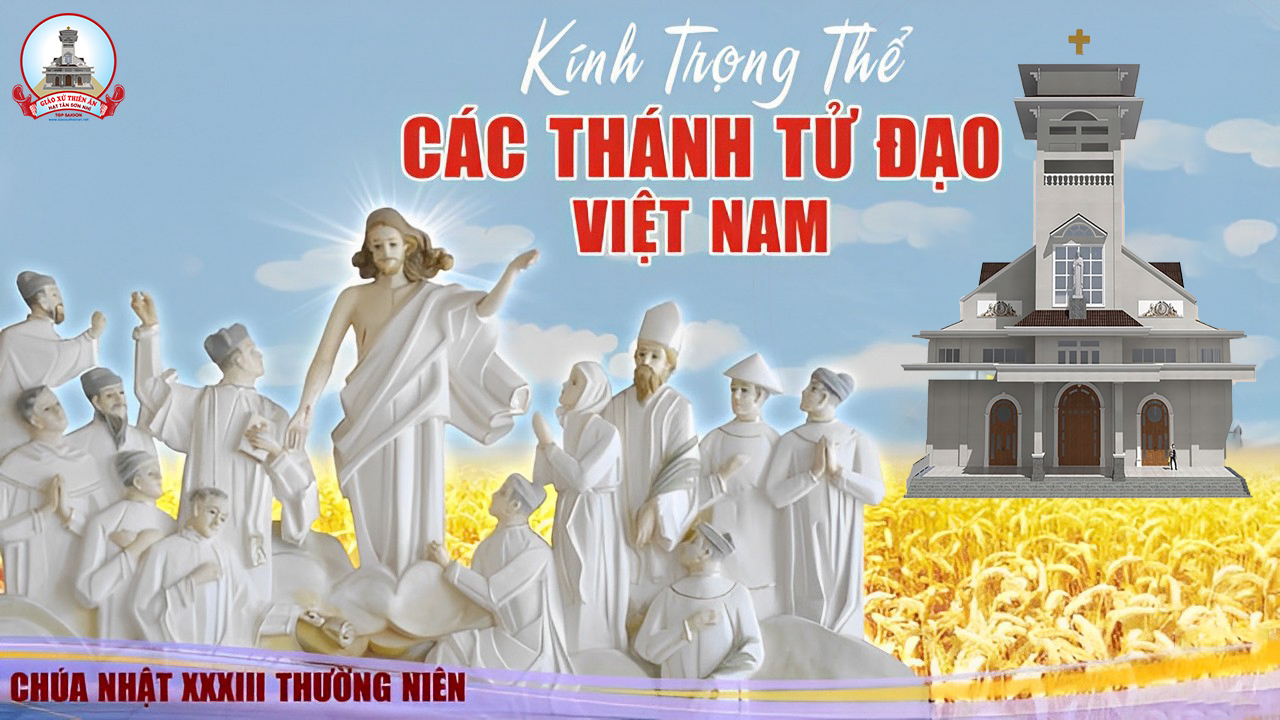 Ca nhập lễAnh Hùng Tử ĐạoMinh Hương – Hồ Khanh
Tk1: Đây chốn huy hoàng chan hòa muôn ánh quang! Bao tiếng hát vang lừng tung hô ngày vinh thắng. Đây tấm bia vàng ghi ngàn năm chiến công. Cờ phất phới oai hùng tiếng hát ca lừng bốn phương.
Đk: Xin các thánh tử đạo Việt Nam. Nơi vinh phúc chiếu soi rỡ ràng. Thương lắng nghe lời con kêu khấn.Ban xuống muôn phúc trên nước Nam.
Tk2:  Gươm sắc bén vung cho đầu rơi máu tuôn. Hằng cương quyết một lòng giữ vững lòng tin kính. Đêm tối bao ngày đau phiền nơi khóc than. Chờ mong phút thanh nhàn: hát khúc ca ngày khải hoàn.
Đk: Xin các thánh tử đạo Việt Nam. Nơi vinh phúc chiếu soi rỡ ràng. Thương lắng nghe lời con kêu khấn.Ban xuống muôn phúc trên nước Nam.
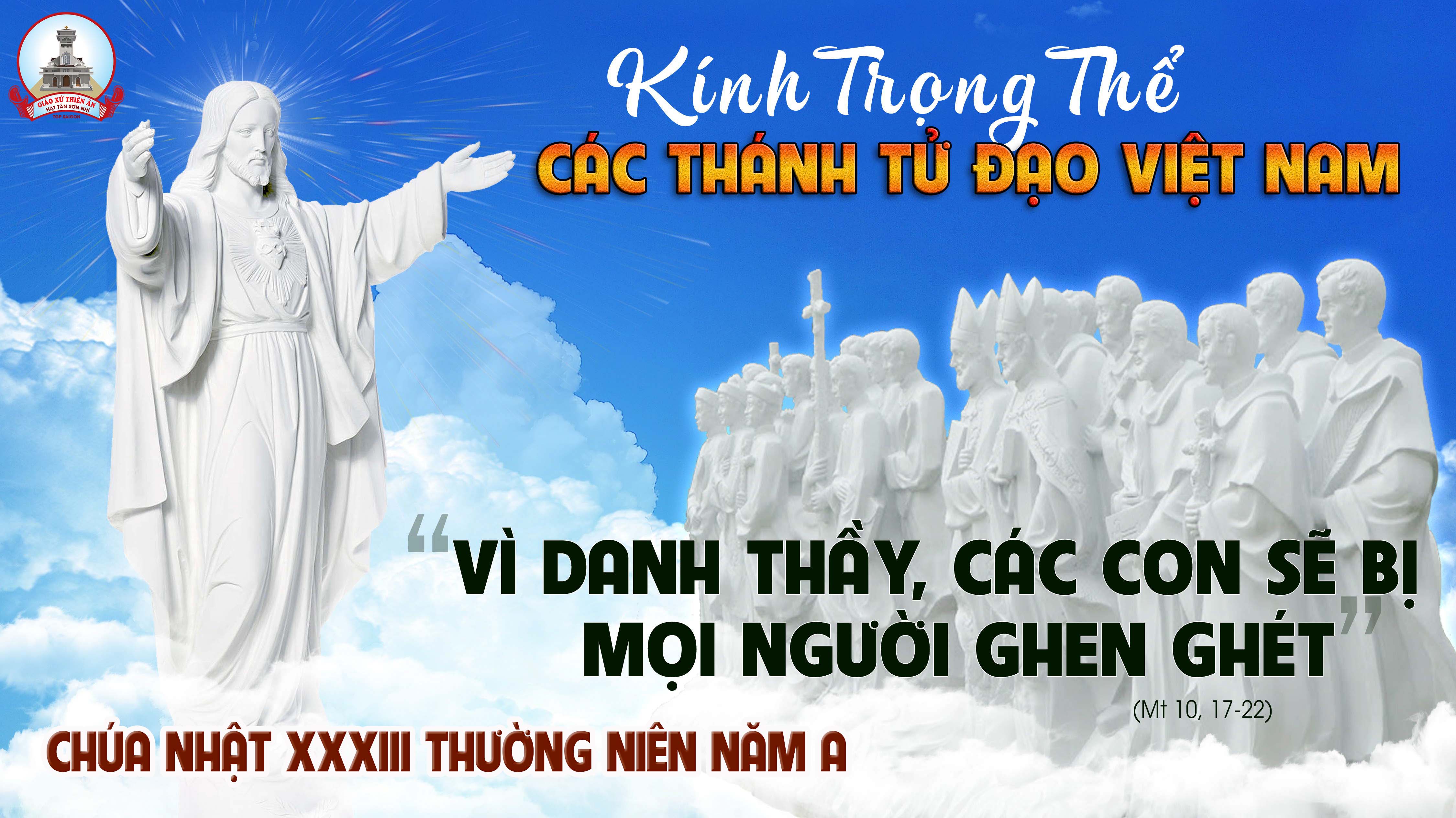 KINH VINH DANH
Chủ tế: Vinh danh Thiên Chúa trên các tầng trời.A+B: Và bình an dưới thế cho người thiện tâm.
A: Chúng con ca ngợi Chúa.
B: Chúng con chúc tụng Chúa. A: Chúng con thờ lạy Chúa. 
B: Chúng con tôn vinh Chúa.
A: Chúng con cảm tạ Chúa vì vinh quang cao cả Chúa.
B: Lạy Chúa là Thiên Chúa, là Vua trên trời, là Chúa Cha toàn năng.
A: Lạy con một Thiên Chúa,            Chúa Giêsu Kitô.
B: Lạy Chúa là Thiên Chúa, là Chiên Thiên Chúa là Con Đức Chúa Cha.
A: Chúa xóa tội trần gian, xin thương xót chúng con.
B: Chúa xóa tội trần gian, xin nhậm lời chúng con cầu khẩn.
A: Chúa ngự bên hữu Đức Chúa Cha, xin thương xót chúng con.
B: Vì lạy Chúa Giêsu Kitô, chỉ có Chúa là Đấng Thánh.
Chỉ có Chúa là Chúa, chỉ có Chúa là đấng tối cao.
A+B: Cùng Đức Chúa Thánh Thần trong vinh quang Đức Chúa Cha. 
Amen.
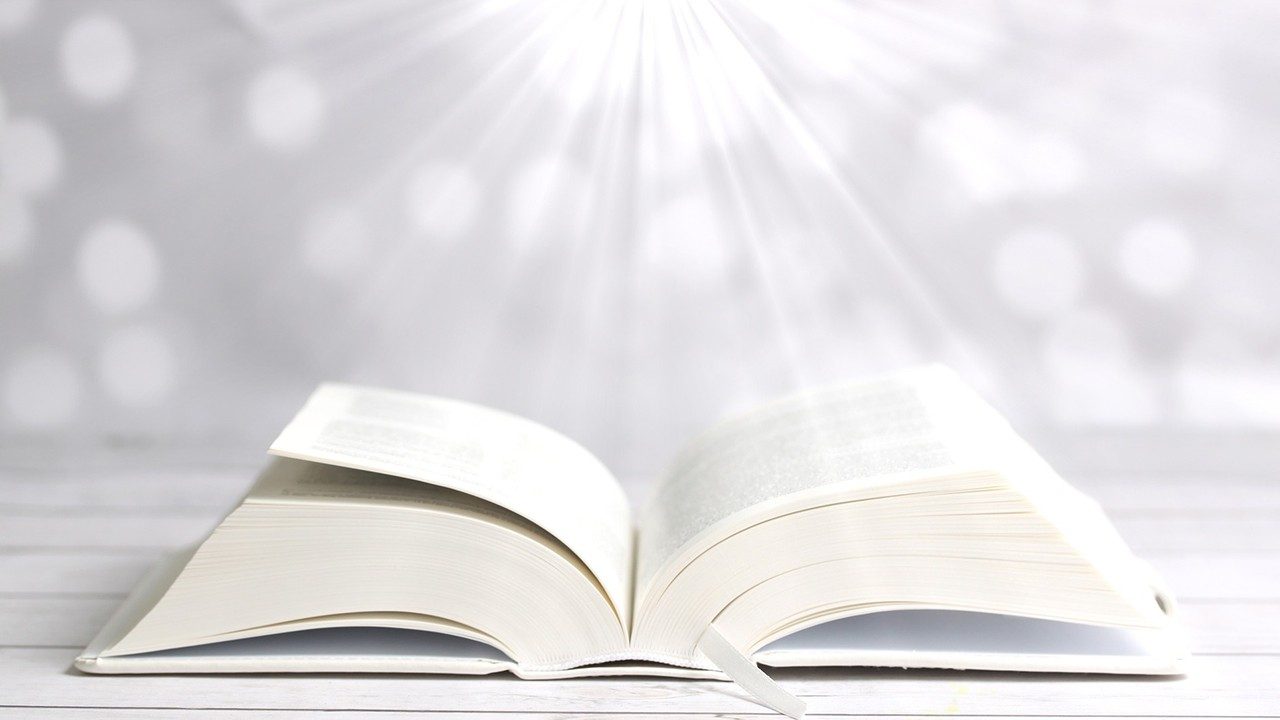 Bài đọc 1.
Bài trích sách Ma-ca-bê quyển thứ hai.
Bà mẹ là người đáng khâm phục, vì bà can đảm chịu đựng nhờ niềm trông cậy bà đặt nơi Đức Chúa.
Thánh Vịnh 125Chúa Nhật XXXIII Thường NiênNăm ACác Thánh Tử Đạo Việt NamLm. Kim Long04 Câu
Đk: Ai nghẹn ngào ra đi gieo giống mùa gặt mai sau khấp khởi mừng.
Tk1: Từ Si-on khi được Chúa dẫn về, ta ngỡ ngàng tựa trong giấc mơ, tiếng cười rộn rã đôi môi, lời hoan ca vang rền cửa miệng.
Đk: Ai nghẹn ngào ra đi gieo giống mùa gặt mai sau khấp khởi mừng.
Tk2: Này chư dân to nhỏ với nhau rằng, ôi Chúa làm việc bao lớn lao, Chúa làm việc lớn lao thay, mà ta nay vui mừng đẫy tràn.
Đk: Ai nghẹn ngào ra đi gieo giống mùa gặt mai sau khấp khởi mừng.
Tk3: Nguyện anh em lao tù Chúa đưa về, như suối cạn miền nam đón mưa, lúc này buồn bã đi gieo, mùa mai sau vui mừng hái gặt.
Đk: Ai nghẹn ngào ra đi gieo giống mùa gặt mai sau khấp khởi mừng.
Tk4: Họ ra đi đi mà đẫm châu lệ, gieo vãi từng hạt ươm giống đây. Lúc về về sẽ reo vui, và trên vai mang nặng lúa vàng.
Đk: Ai nghẹn ngào ra đi gieo giống mùa gặt mai sau khấp khởi mừng.
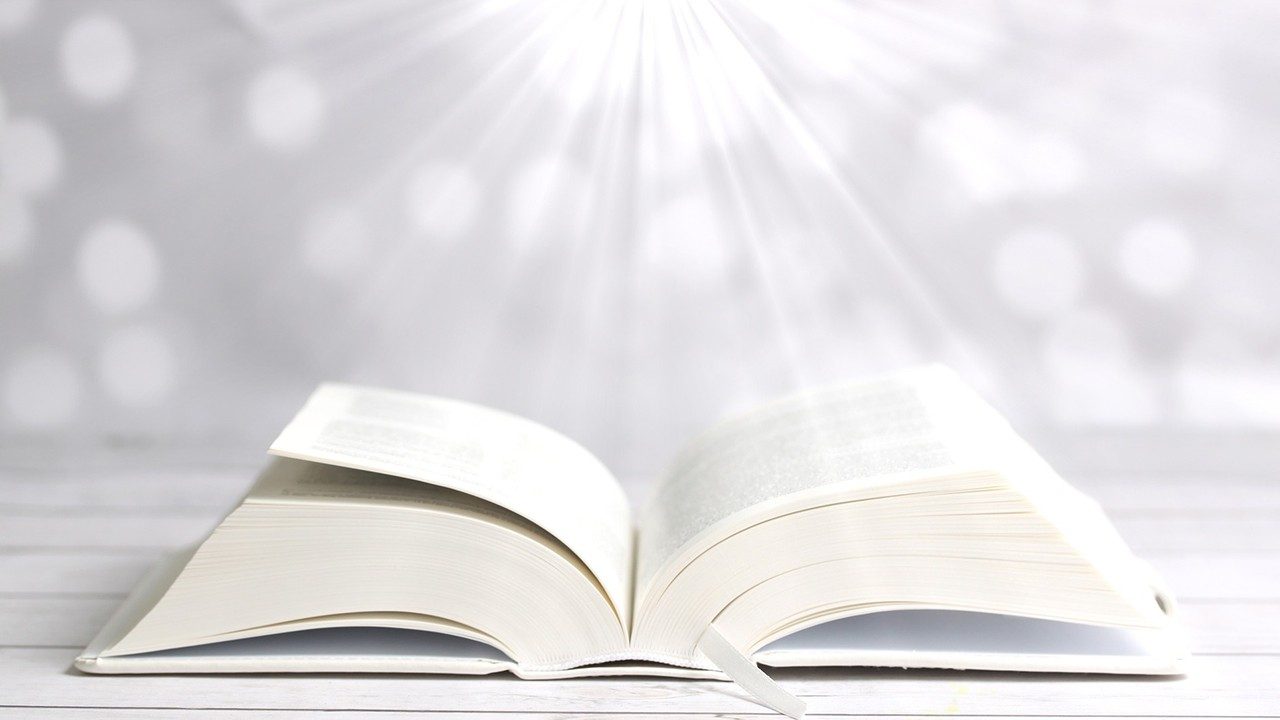 Bài đọc 2.
Bài trích thư của thánh Phao-lô tông đồ gửi tín hữu Rô-ma.Dù sự chết hay sự sống cũng không tách được chúng ta ra khỏi tình yêu của Thiên Chúa.
Allêluia-Allêluia
Phúc cho ai bị bách hại vì chính đạo, vì Nước Trời là của họ. 
						Allêluia
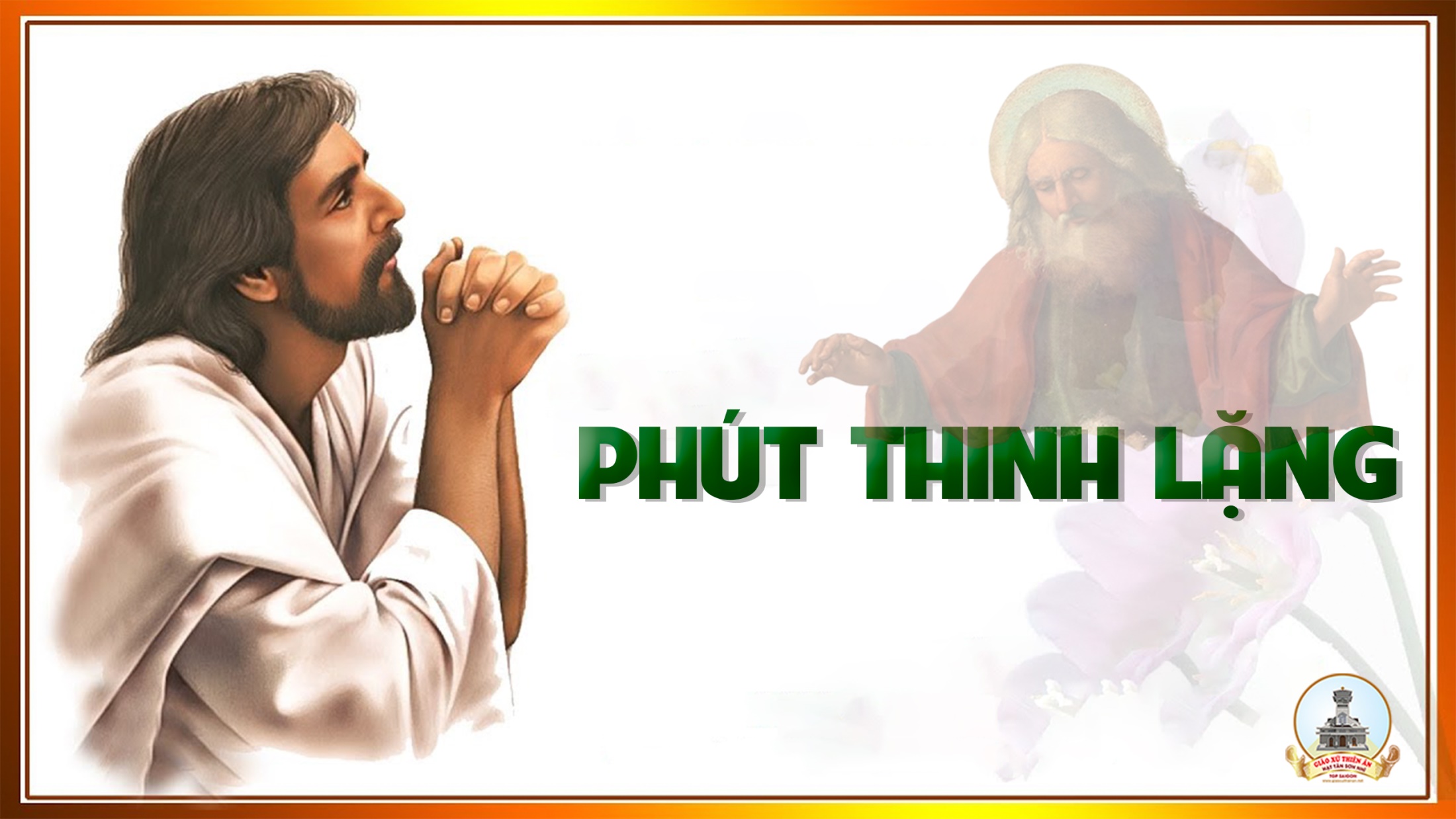 KINH TIN KÍNH
Tôi tin kính một Thiên Chúa là Cha toàn năng, Đấng tạo thành trời đất, muôn vật hữu hình và vô hình.
Tôi tin kính một Chúa Giêsu Kitô, Con Một Thiên Chúa, Sinh bởi Đức Chúa Cha từ trước muôn đời.
Người là Thiên Chúa bởi Thiên Chúa, Ánh Sáng bởi Ánh Sáng, Thiên Chúa thật bởi Thiên Chúa thật,
được sinh ra mà không phải được tạo thành, đồng bản thể với Đức Chúa Cha: nhờ Người mà muôn vật được tạo thành.
Vì loài người chúng ta và để cứu độ chúng ta, Người đã từ trời xuống thế.
Bởi phép Đức Chúa Thánh Thần, Người đã nhập thể trong lòng Trinh Nữ Maria, và đã làm người.
Người chịu đóng đinh vào thập giá vì chúng ta, thời quan Phongxiô Philatô; Người chịu khổ hình và mai táng, ngày thứ ba Người sống lại như lời Thánh Kinh.
Người lên trời, ngự bên hữu Đức Chúa Cha, và Người sẽ lại đến trong vinh quang để phán xét kẻ sống và kẻ chết, Nước Người sẽ không bao giờ cùng.
Tôi tin kính Đức Chúa Thánh Thần là Thiên Chúa và là Đấng ban sự sống, Người bởi Đức Chúa Cha và Đức Chúa Con mà ra,
Người được phụng thờ và tôn vinh cùng với Đức Chúa Cha và Đức Chúa Con: Người đã dùng các tiên tri mà phán dạy.
Tôi tin Hội Thánh duy nhất thánh thiện công giáo và tông truyền.
Tôi tuyên xưng có một Phép Rửa để tha tội. Tôi trông đợi kẻ chết sống lại và sự sống đời sau. Amen.
LỜI NGUYỆN TÍN HỮU
Các Thánh tử đạo Việt Nam là những đấng hết lòng tin tưởng và yêu mến Chúa, trung thành với Giáo Hội, sống trọn vẹn niềm tin đã lãnh nhận. Với tâm tình cảm phục và mến yêu các bậc anh hùng tiền bối trong đời sống đức tin,
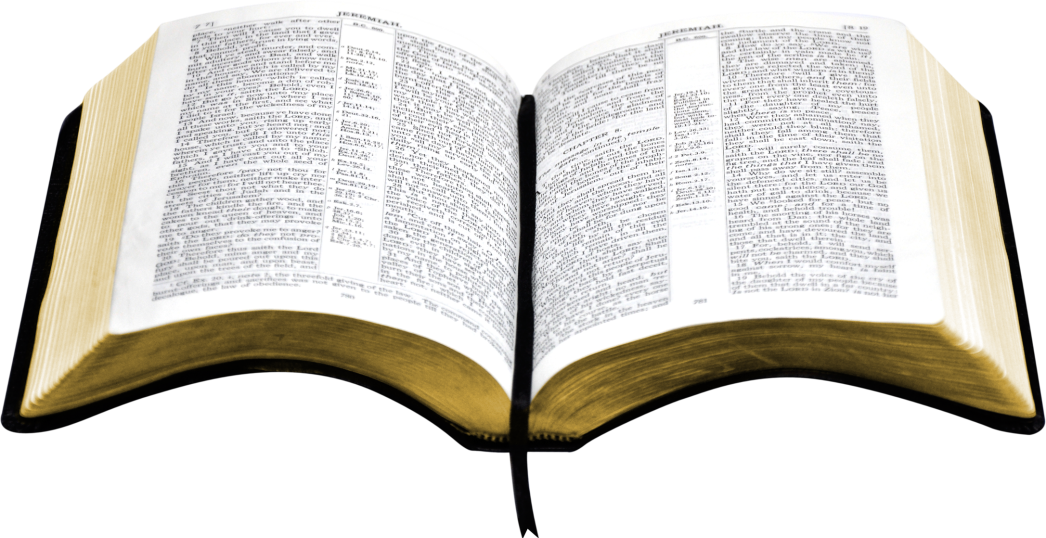 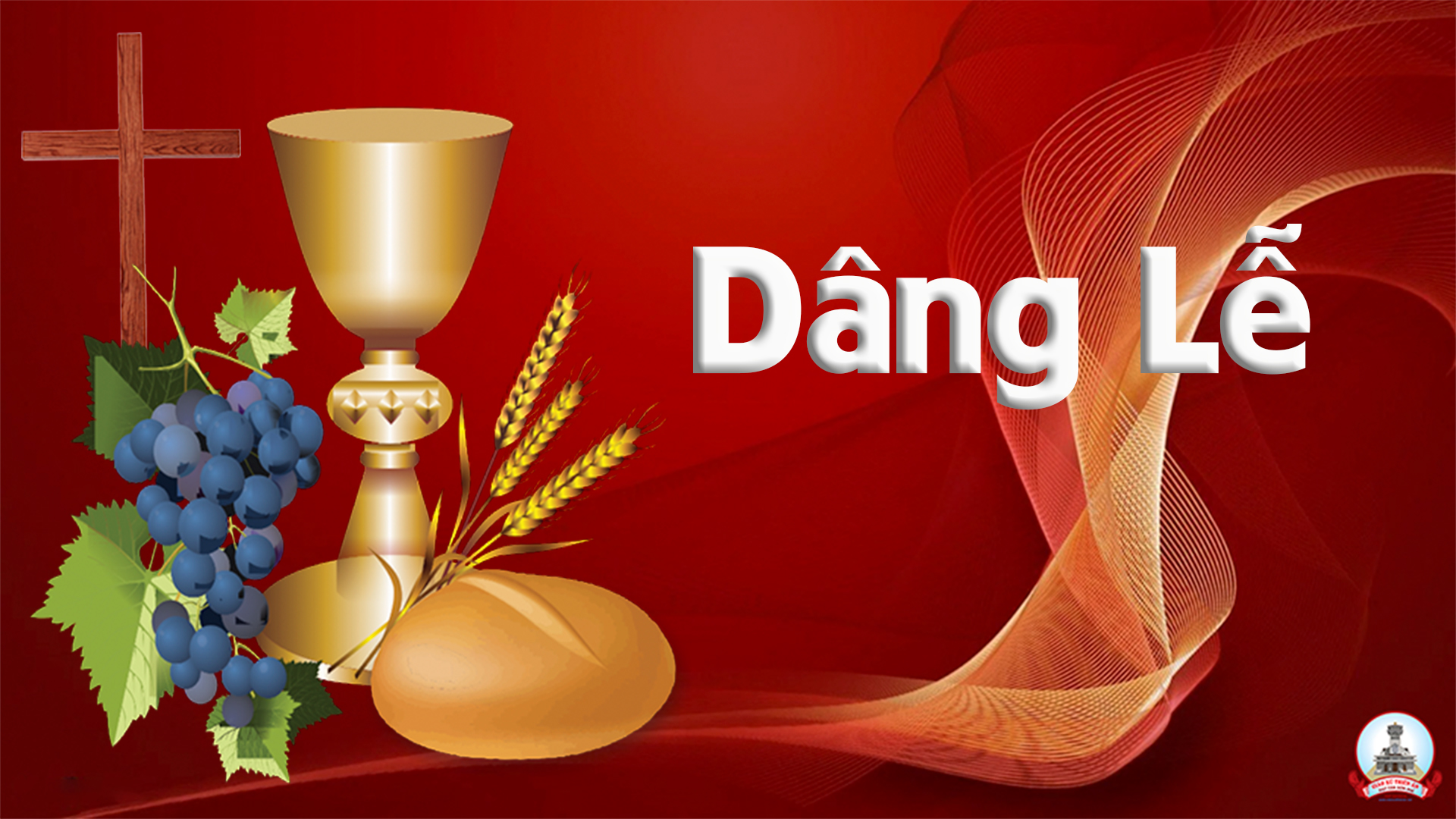 Lễ Dâng
Nguyễn Mộng Huỳnh
Tk1:  Con dâng Chúa đôi tay này bao vất vả làm cho tê tái. Con dâng Chúa đôi bờ vai gánh gồng nặng trĩu bao ngày. Con dâng Chúa đôi chân này đi tìm hạnh phúc miệt mài.
Đk1: Vì ngày mai con lo hôm nay, vì tương lai con lo hiện tại, bởi trời đất mãi luôn vần xoay, và cuộc sống bon chen từng ngày.
Tk2: Đây đôi mắt trông lên Người khi nỗi sầu làm con chơi vơi. Đây đau đớn se bờ môi những lần gục ngã trong đời. Đây mơ ước trôi qua rồi đã làm sầu héo nụ cười.
Đk2: Vì lạy Chúa con luôn tin yêu, dù băn khoăn âu lo mọi điều, dù ngàn tiếng khóc than đìu hiu, dù cuộc sống bon chen còn nhiều.
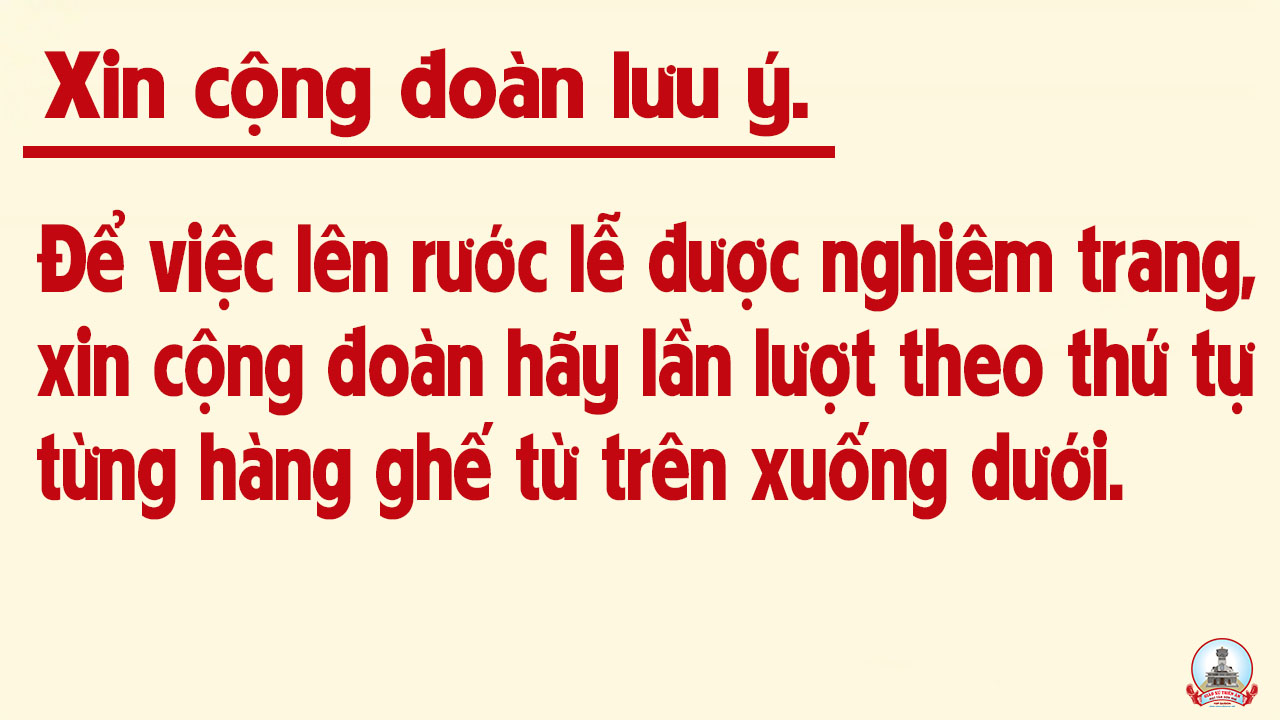 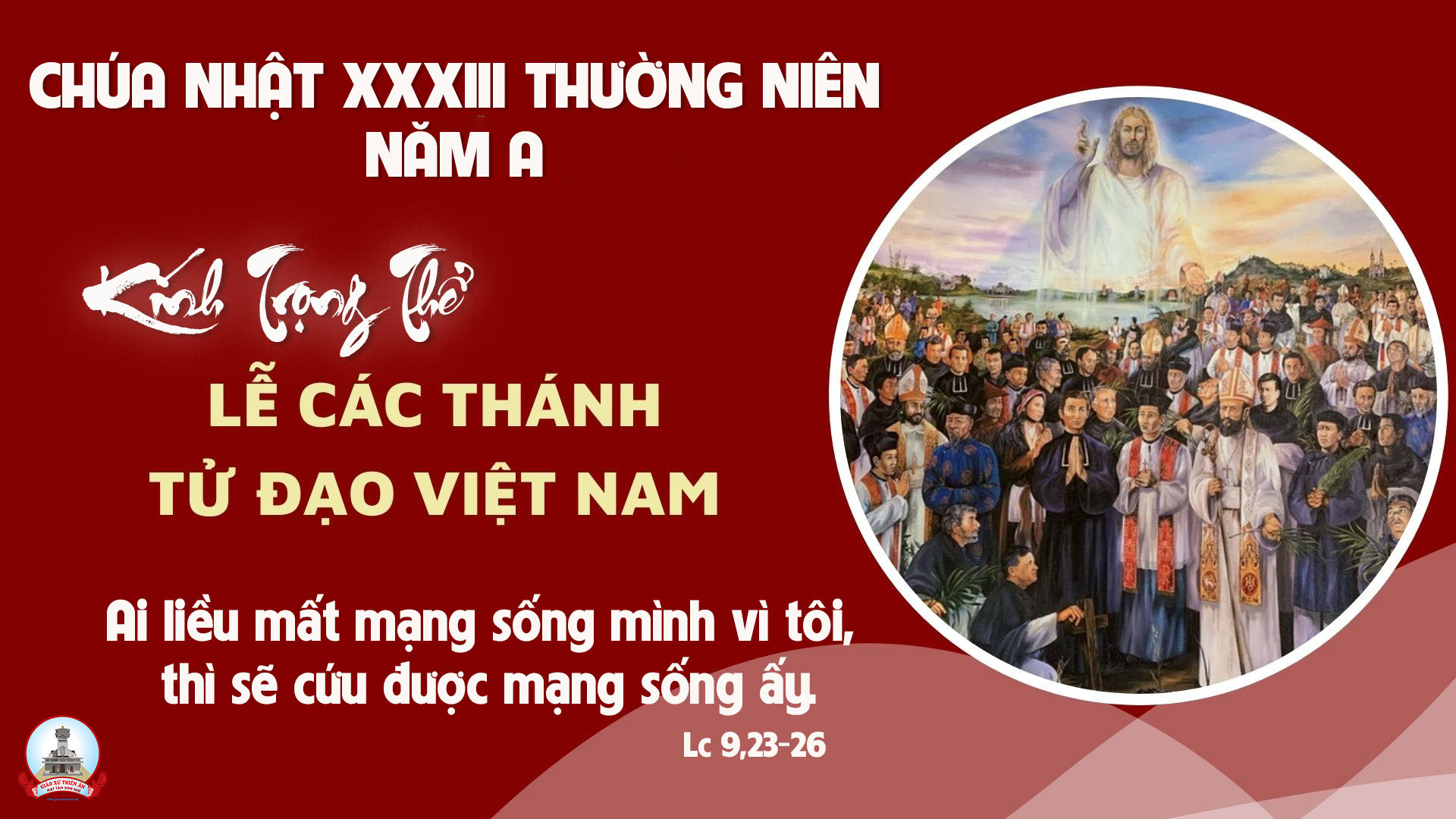 Ca Nguyện hiệp lễTình Thương Nhiệm MầuHồng Trần – Phạm Đình Đài
Tk1: Xin cho con lòng mến yêu để dù đời đắng cay trăm chiều, cho con yêu một Chúa thôi, để đời sẽ hết nỗi đìu hiu. Cho con mê say tình Ngài, để tình đời chẳng còn vương vấn. Dâng mạng sống con cho Ngài, luôn sẵn sàng minh chứng cho tình yêu.
Đk: Yêu thương là thế đấy, tình yêu ôi đắm đuối nhiệm mầu. Yêu con, chính vì yêu con, Chúa đã chết trên đồi vắng. Con xin hy sinh cuộc tình nguyện theo tiếng Chúa mời gọi. Dẫu có lúc sầu héo hon, xin trung kiên theo Chúa suốt cuộc đời.
Tk3: Con xin dâng đời sống con để bù lại biết bao lỗi lầm. Gương bao anh hùng hiếu trung kêu mời con đáp xứng tình yêu. Xưa bao anh linh liều mình chịu mọi cực hình vì yêu Chúa. Con còn vấn vương chi nhiều, vẫn hững hờ chưa đáp xứng tình yêu.
Đk: Yêu thương là thế đấy, tình yêu ôi đắm đuối nhiệm mầu. Yêu con, chính vì yêu con, Chúa đã chết trên đồi vắng. Con xin hy sinh cuộc tình nguyện theo tiếng Chúa mời gọi. Dẫu có lúc sầu héo hon, xin trung kiên theo Chúa suốt cuộc đời.
Tk4: Xin ban ơn dìu dắt con vì đời đã lắm phen hao mòn. Đi trong đêm mù tối tăm mong đợi chút ánh sáng hừng đông. Xin cho con quay trở về làm lại đời một lần tan vỡ. Trong tình mến yêu vô bờ con đáp đền quá khứ đã thờ ơ.
Đk: Yêu thương là thế đấy, tình yêu ôi đắm đuối nhiệm mầu. Yêu con, chính vì yêu con, Chúa đã chết trên đồi vắng. Con xin hy sinh cuộc tình nguyện theo tiếng Chúa mời gọi. Dẫu có lúc sầu héo hon, xin trung kiên theo Chúa suốt cuộc đời.
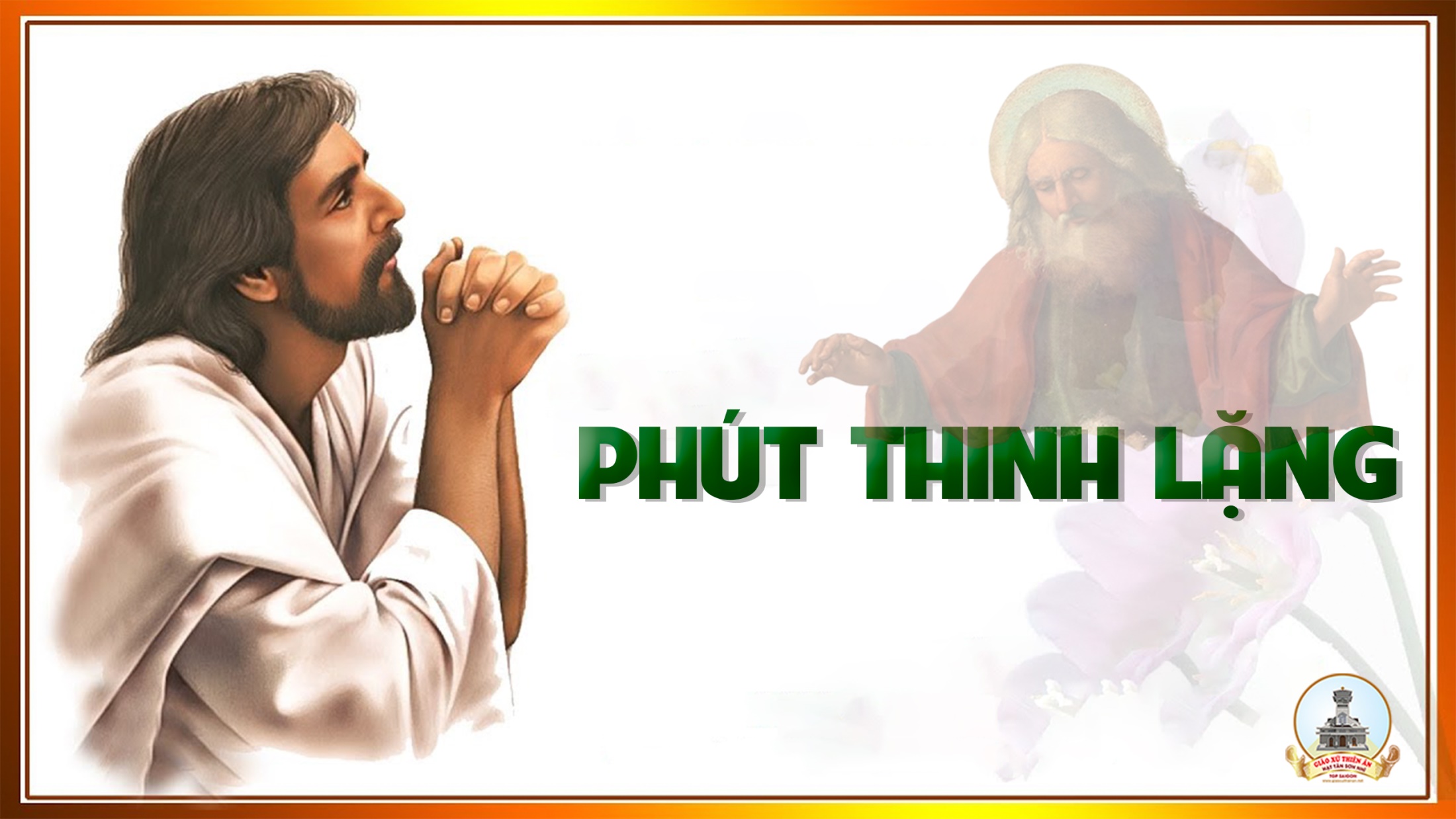 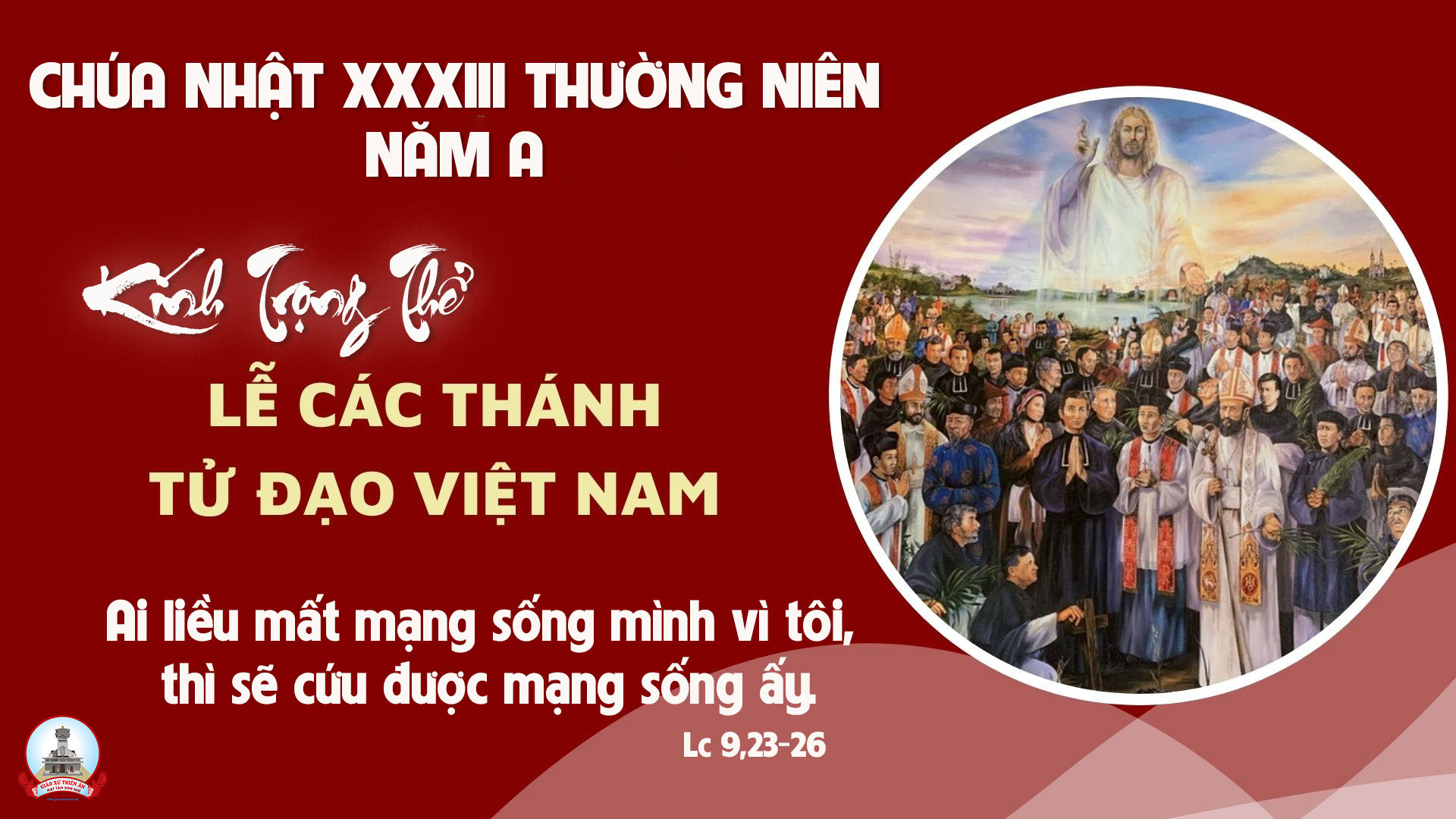 Ca Kết lễMừng Các Thánh Tử Đạo Việt NamNguyên Dũng
Tk1: Từng đoàn người anh dũng mang niềm tin kiên trung quyết tiến ra pháp trường, chẳng ngại ngần nao núng khi gặp bao đau thương quyết theo đường Chúa đi.
Đk: Đoàn con vang hát khúc ca khải hoàn mừng các thánh tử đạo Việt Nam, giờ đây các thánh sướng vui ngập tràn được Thiên Chúa ban phúc vinh thiên đàng.
Tk2: Còn tình nào cao quý hơn tình yêu hy sinh, dâng hiến thân xác mình, còn tình nào son sắt hơn tình yêu trung kiên hiến thân vì đức tin.
Đk: Đoàn con vang hát khúc ca khải hoàn mừng các thánh tử đạo Việt Nam, giờ đây các thánh sướng vui ngập tràn được Thiên Chúa ban phúc vinh thiên đàng.
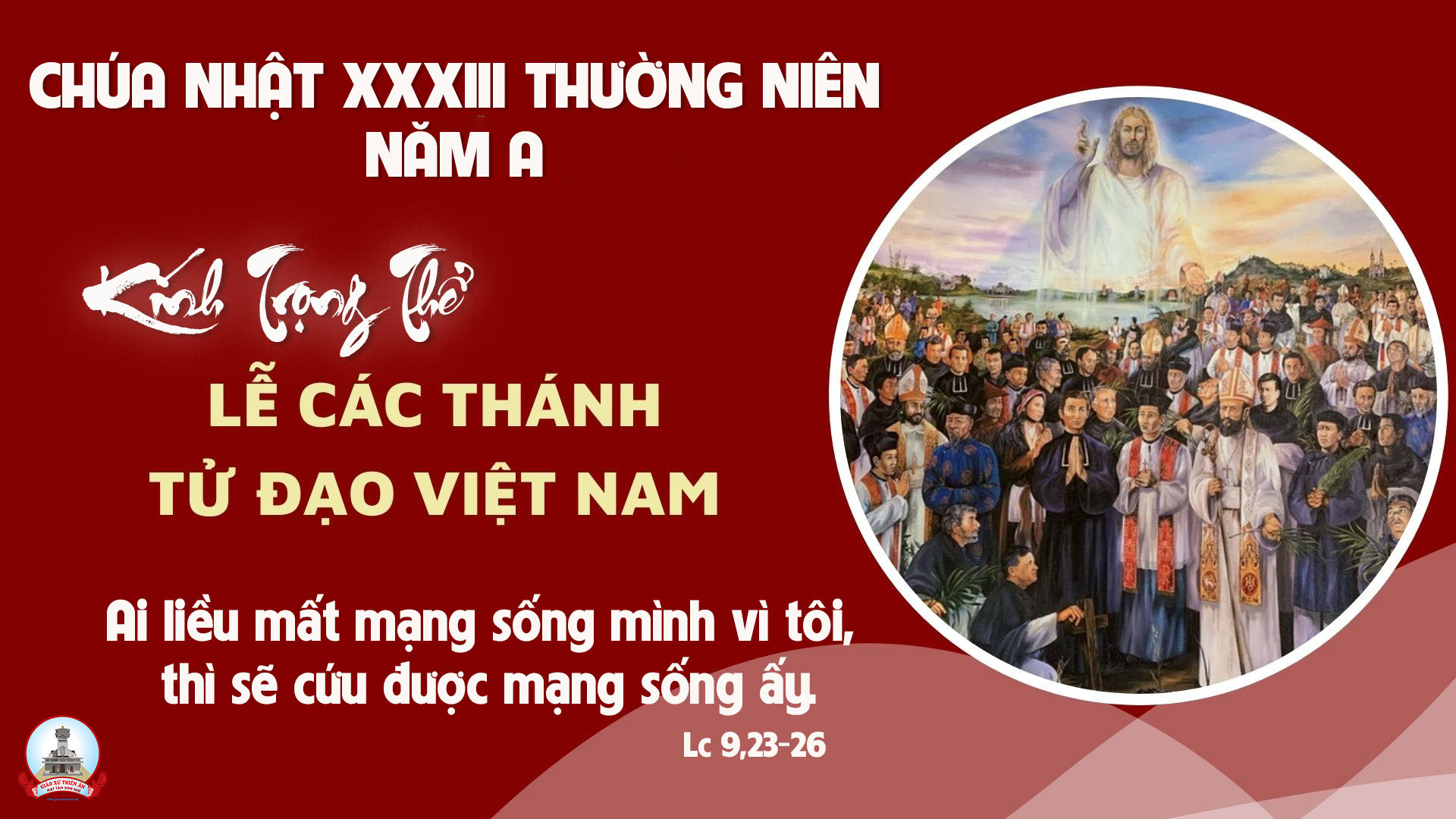